Trauma 101:  The Impact of Ace’sThe Basics of a Trauma-Informed Approach in a Youth Setting
Amanda Hampton, OCPS
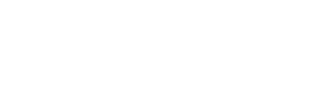 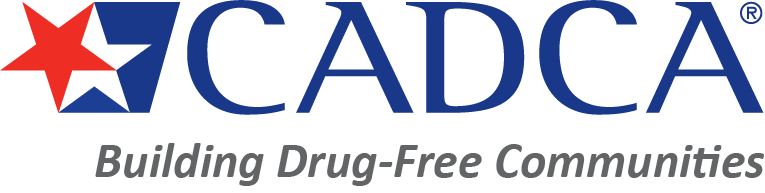 GLOBAL   |   COLLABORATIVE   |   INNOVATIVE   |   PASSIONATE   |   LEADER
Webinar House Keeping
Don’t forget about the Q&A box – we’ll be holding the bulk of the questions until the end, so make sure to stay the whole way through! When typing into the chat box, be sure to select “everyone” so all can see.  We are recording this webinar and the recording will be up on the Webinar Wednesday page in the next few days.  Here is the link to where the recording will be posted. CADCA's Webinar Wednesdays Series | CADCAI will be putting an evaluation link into the chat box as we’re wrapping up; you’ll be able to receive a letter of participation once you complete that evaluation.  The letter is only available though for those who attend the webinar live.
Amanda Hampton
Meet your Presenter
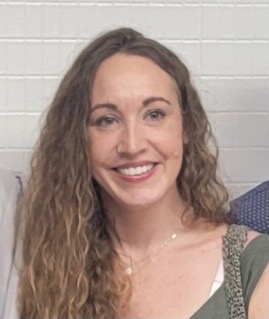 Amanda Hampton currently lives with her husband and two children in Ohio. She originally started her career in HR and Sales Marketing in the Tourism industry. After the economic down turn she left that field and begun volunteering in WrapAround and Prevention services. She eventually became an Ohio Certified Prevention Specialist and expanded prevention services from 1 program to 15. Today she manages all prevention services for the county she serves, as Prevention Services Manager.  She is also a CADCA Youth trainer and has offers trainings with a focus in Alcohol Literacy Challenge,  Trauma 101, Mental Health First Aid, Youth Mental Health First Aid, Teen Mental Health First Aid, SBIRT, BDT Steps A, Botvin LifeSkills, GenRX,
Today’s Objectives
Define Trauma
Define Trauma-Informed Approaches
Understand how trauma affects the brain
List Adverse Childhood Experiences (ACEs)
Shift in thinking
Identify practical ways to create a Trauma-Informed environment for youth
4
Things to remember…
What is Trauma?
Individual trauma results from an event, series of events, or set of circumstances that is experienced by an individual as physically or emotionally harmful or life threatening and that has lasting adverse effects on the individual’s functioning and mental, physical, social, emotional, or spiritual well-being.
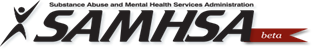 The Three E’s in Trauma
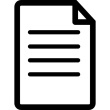 Traumatic Events
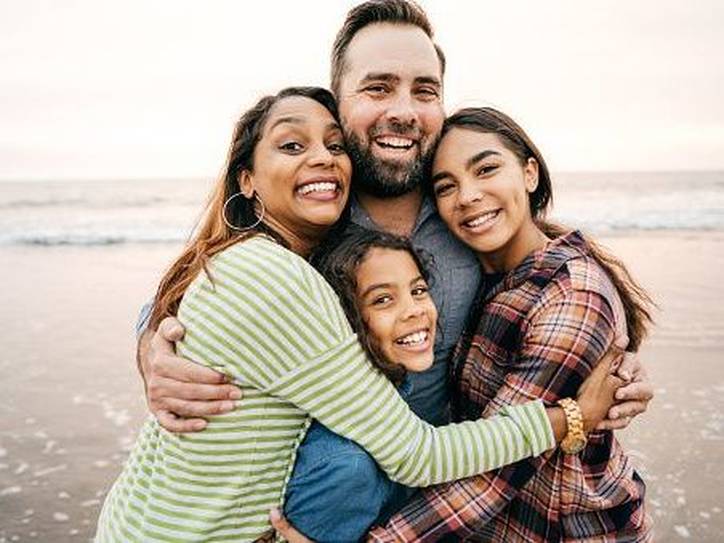 render victims helpless by overwhelming force

involve threats to life or bodily integrity, or close    personal encounter with violence and death

disrupt a sense of control, connection and meaning
Potential Traumatic Events
ACE Study
The Adverse Childhood Experiences Study (ACE Study) is a research study conducted by Kaiser Permanente health maintenance organization and the Centers for Disease Control and Prevention (CDC). 

Participants were recruited to the study between 1995 and 1997 and have been in long-term follow up for health outcomes.
ACE’S
WWW.CDC.GOV
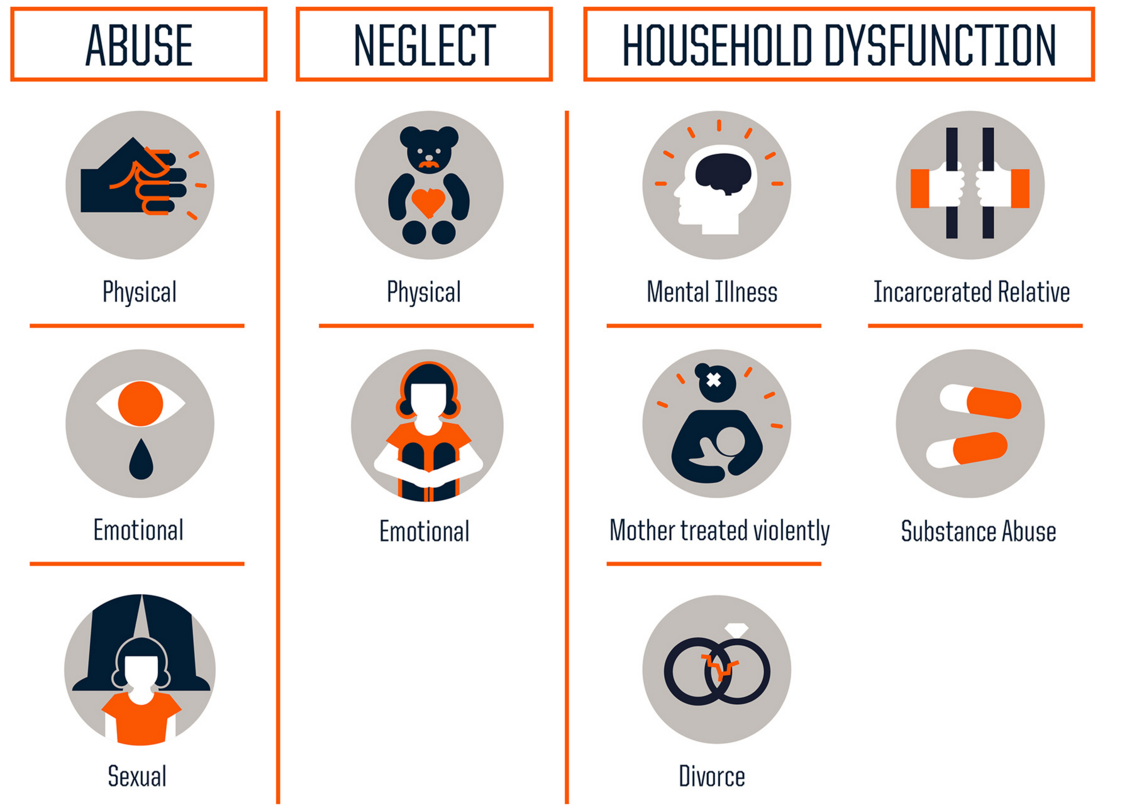 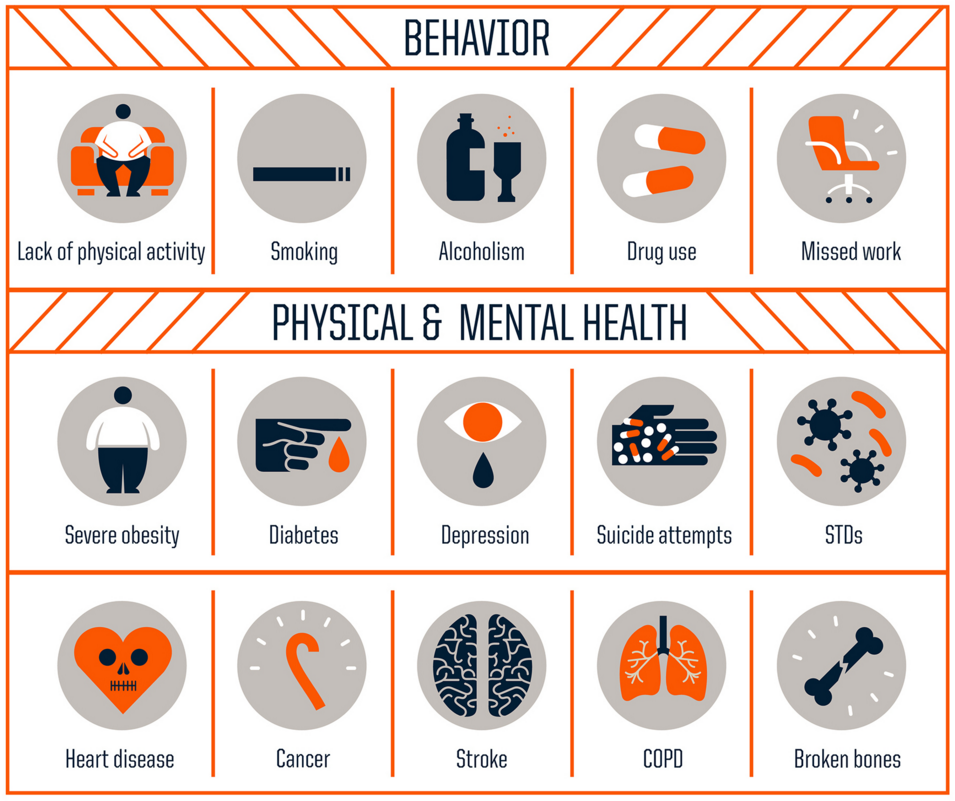 Brain Development
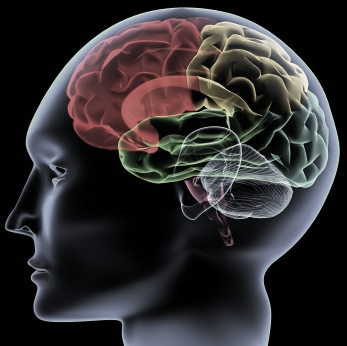 Brain stem
basic functioning (breathing & heart beat)
Mid brain
survival & response to safety
Limbic
regulates feelings & emotions
Cortex
“executive” functions like reasoning & planning
Effects on Social, Emotional and Cognitive Impairment
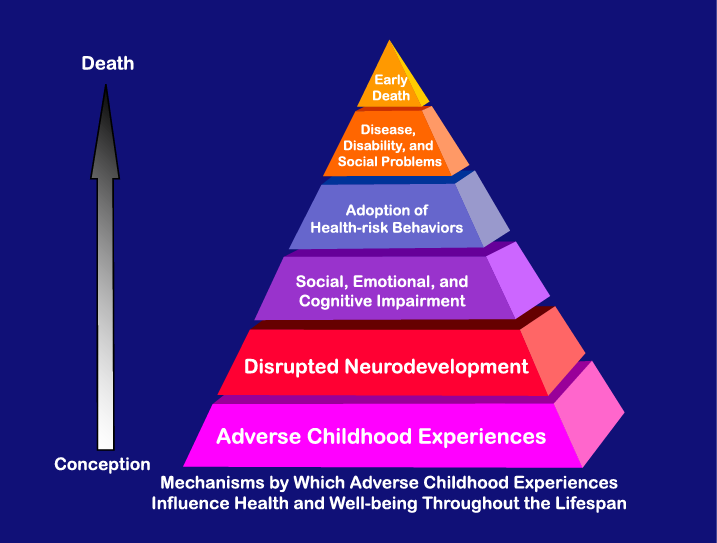 Causes and individual’s alarm system to no longer function as it should.

Create emotional and physical responses to stress.

Results in emotional numbing and psychological avoidance

Diminishes the capacity to trust.
When we try to teach children to think before they act, we are asking them to use one part of their brain to help them access and control what another part of the brain wants to do out of instinct.
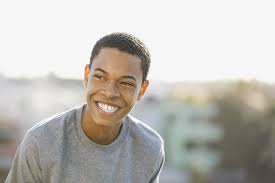 Effect
The effect of trauma on an individual can be conceptualized as a normal response 
to an abnormal experience.
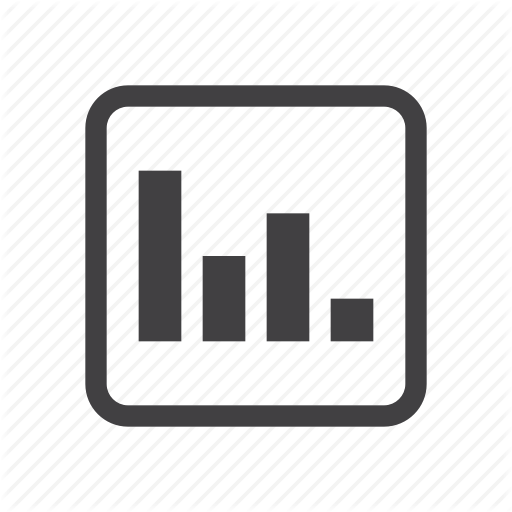 Trauma in Children
48% of children have experienced at least one of ten types of adverse experience
Children with histories of traumatic experiences are 2 times as likely to have chronic health conditions
Children with traumatic experiences are 2½ times more likely to have repeated a grade in school
Exposure to violence in the first years of childhood deprives children of as much as 10% of their potential IQ
What is a Trauma-Informed Approach?
Framework for:
Understanding
Recognizing
Responding 
to the effects of all types of trauma
Emphasizes Safety
Physical
Psychological
Emotional 
for all people, and helps survivors rebuild a sense of control and empowerment
http://www.traumainformedcareproject.org/
Becoming “trauma-informed”
Instead of……
“What’s wrong with you?”
how about……
                                “What happened to you?”
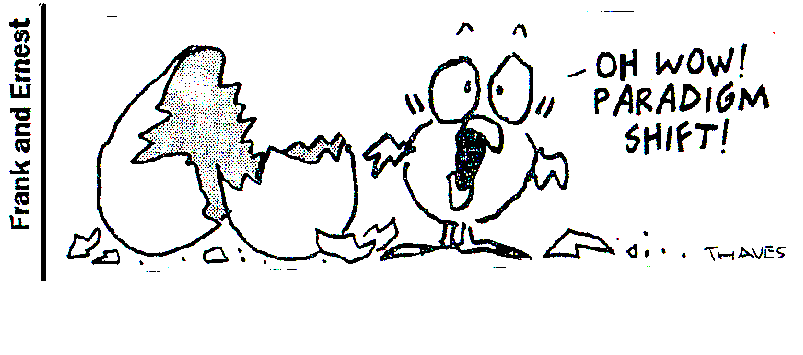 Shift in Thinking
All behavior has meaning
Symptoms are ADAPTATIONS or SURVIVAL SKILLS
We build on success not deficits
Prevention is far more impactful
[Speaker Notes: .]
Creating a Trauma-Informed Program
Recognize behavior
Causes
Skills that increase/decrease
Environment
Culture
Distress Tolerance Skills
“Behavior” is not bad
Behavior is action that can be observed and measured
…seen…heard…counted…
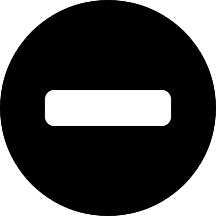 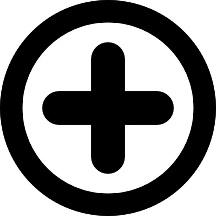 MALADAPTIVE
ADAPTIVE
Negative 
Used to handle anxiety in a non-productive manner
Positive
Adapt/adjust to circumstances
Causes of behavior
Physiological
Environmental
Trauma
Intrapersonal
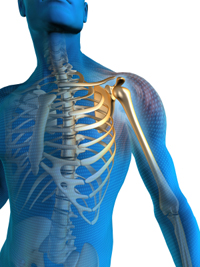 Causes of Behavior
Physiological
Pain
Hunger 
Thirst
Discomfort
Mental Health
Allergic reactions
Autism
Medical needs
Fatigue 
Nausea
Causes of Behavior
Environmental
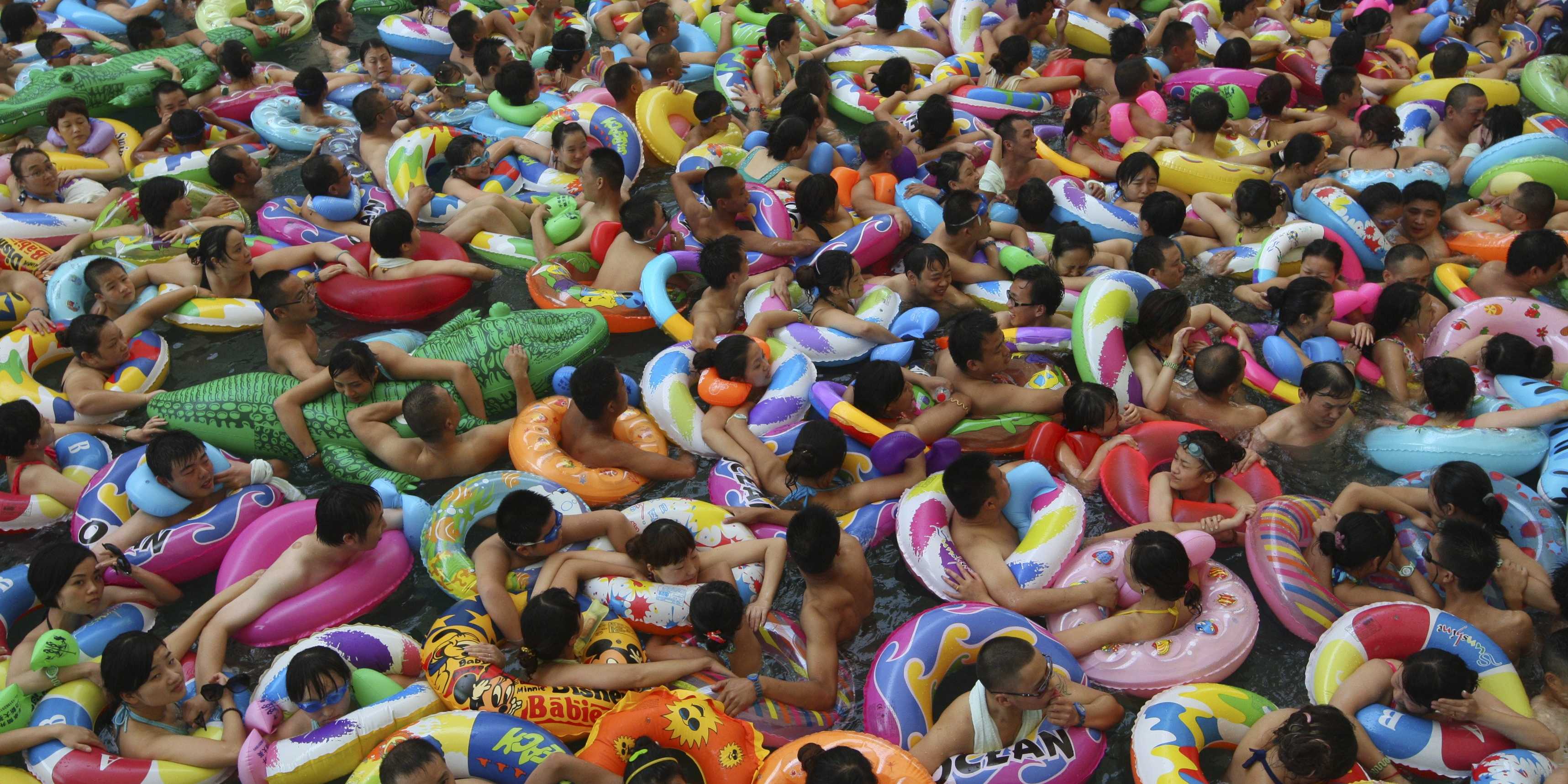 Noise
Temperature
Lights
Crowding
Space limitations
Causes of Behavior
Inter/Intra-personal
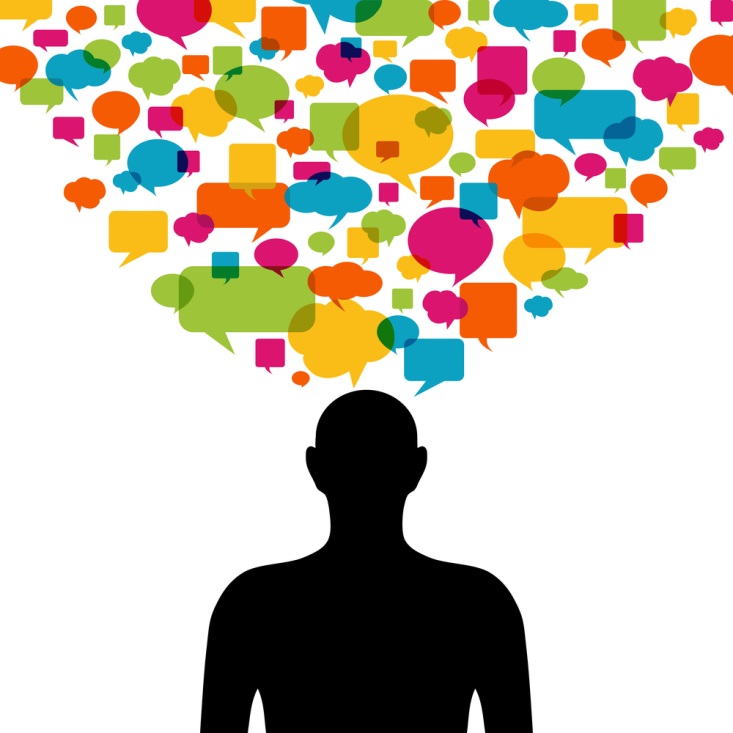 Personality
Emotions
Skill Limitations
Communication Challenges
Causes of Behavior
Trauma
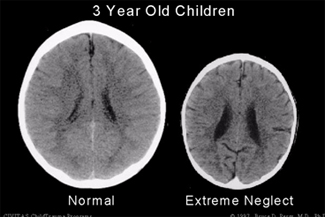 Fundamental Attribution Error
Assuming someone behaves the way they do because it’s “just who they are” rather than thinking of alternative reasons.
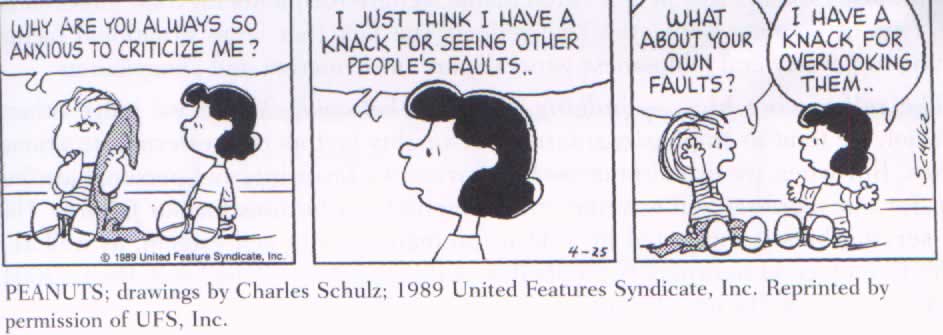 Things that INCREASE in a crisis
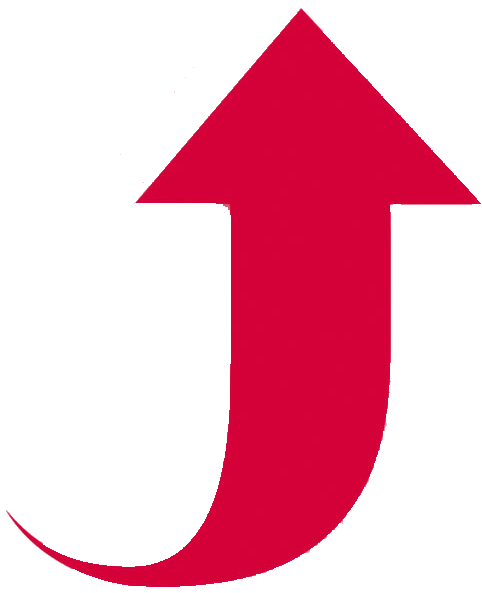 Fear
Anger
Frustration
Energy
Anxiety
Heart rate
Blood Pressure
Sweating
Things that DECREASE in a crisis
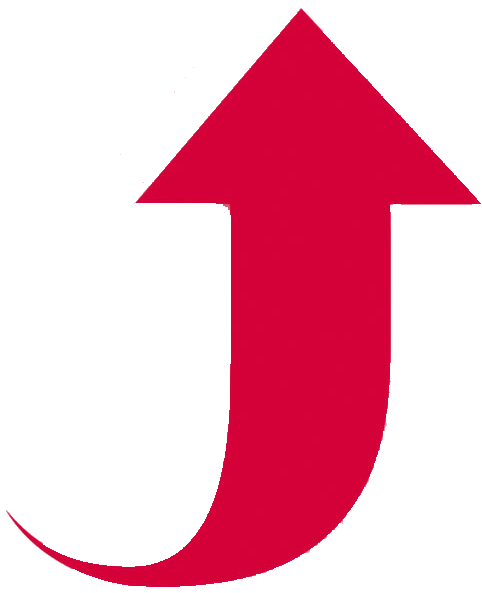 Concentration
Reasoning
Attention Span
Coping skills
Problem Solving
Communication
Listening
Comprehension
Remember…..
When we try to teach children to think before they act, we are asking them to use one part of their brain to help them access and control what another part of the brain wants to do out of instinct.
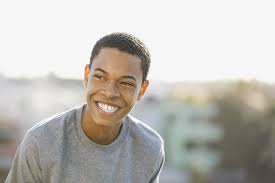 Five Fundamental Must Haves
See their world
Don’t make judgements
4 Elements of Empathy
Understand feelings
Communicate understanding
How to Use Your Environment
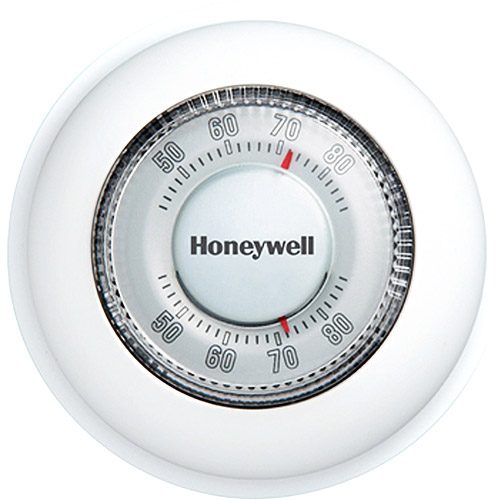 reduce 
adjust 
accommodate 
regulate
change
organize
Culture
Prevention
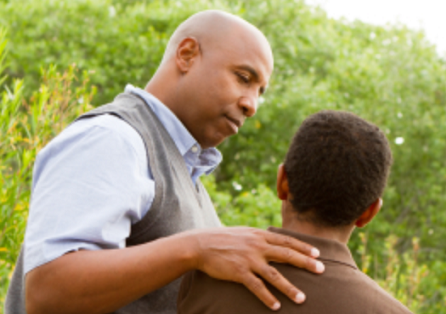 Help someone have a good day
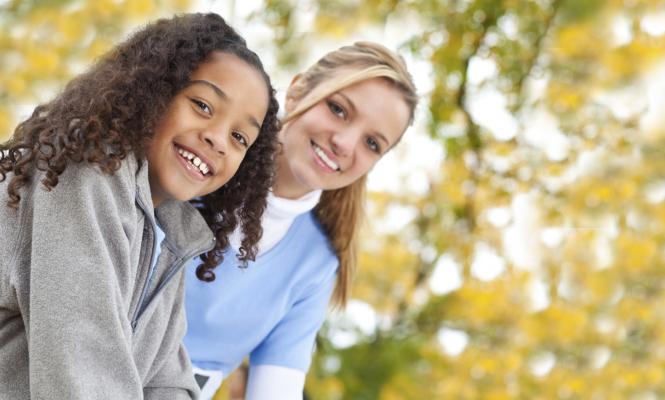 Intervention
Help someone through a bad day
Spotlight
Floodlight
Solutions
Success is decided by having a good day
Relationships & opportunities
Problems    Consequences
Elimination of behaviors
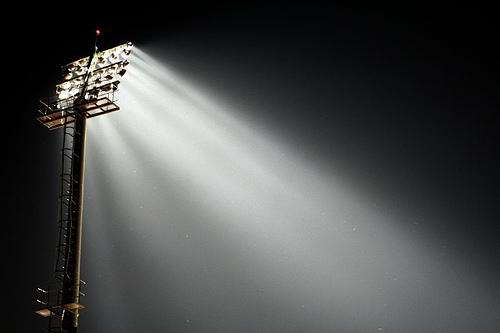 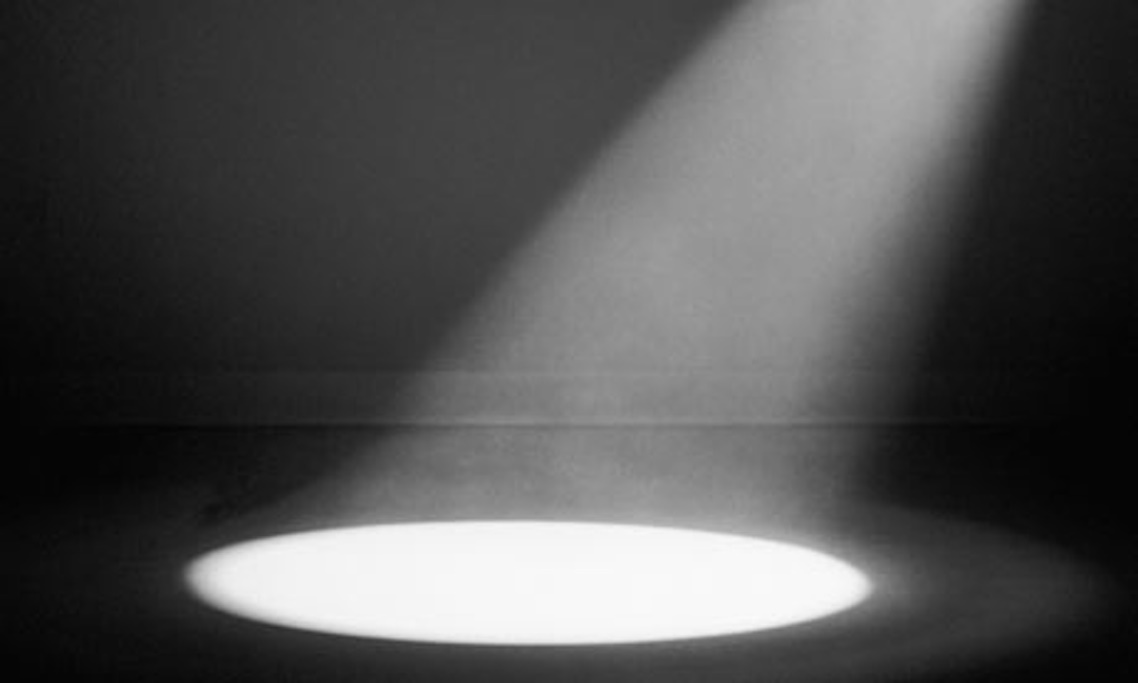 Distress Tolerance Skills
Coping Skills
Meditation
Time 
Exercise
Friendship
Hobbies
How to manage emotions (disappointment, mistakes, etc.)
You must sign out by typing your name in the chat box in order to receive credit for attending.
Find More
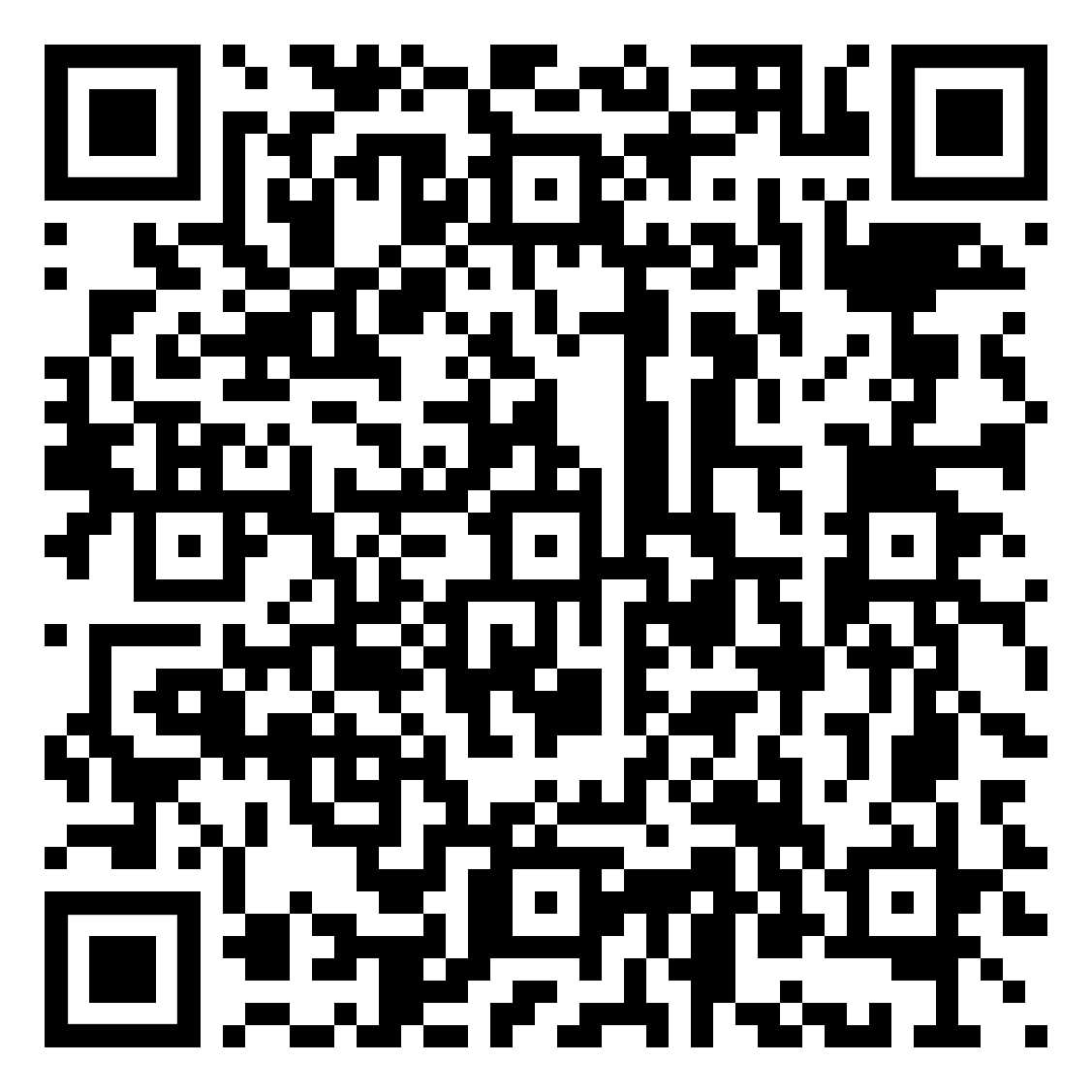 https://mha.ohio.gov

MHA
Learn and Find Help
Treatment Services
Ohio's Trauma-competent Care                           Initiative
Resources
TCC Resource Library

https://mha.ohio.gov/get-help/treatment-services/ohios-trauma-competent-care-initiative/resources/tcc-resource-library
Thank you!
Amanda Hampton, OCPS
ahampton@co.Madison.oh.us@mcadamhs.org
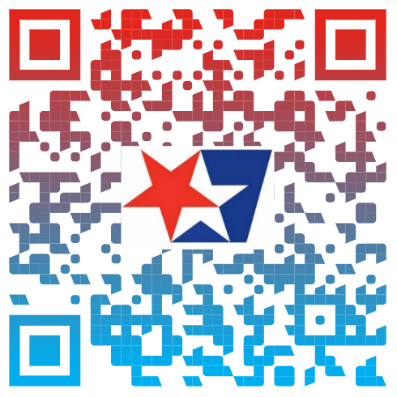 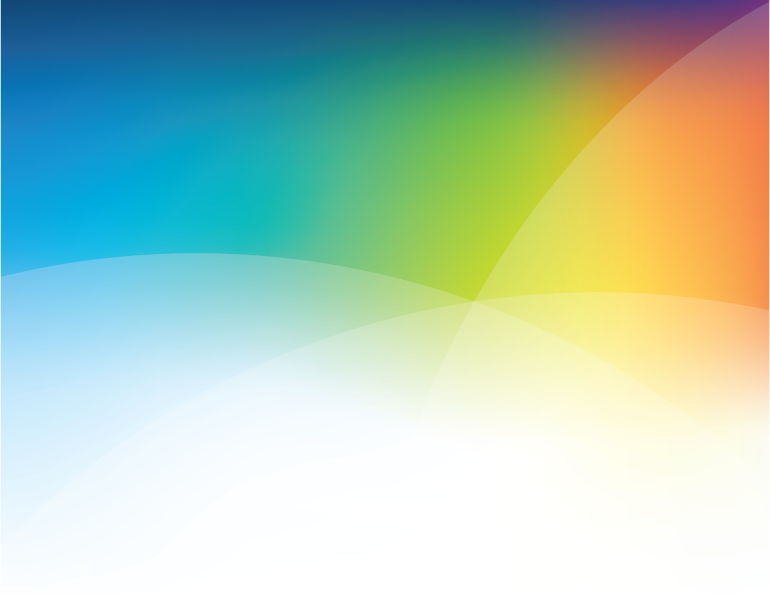 Register today! CADCA.org/Forum2023
CADCA members save $200
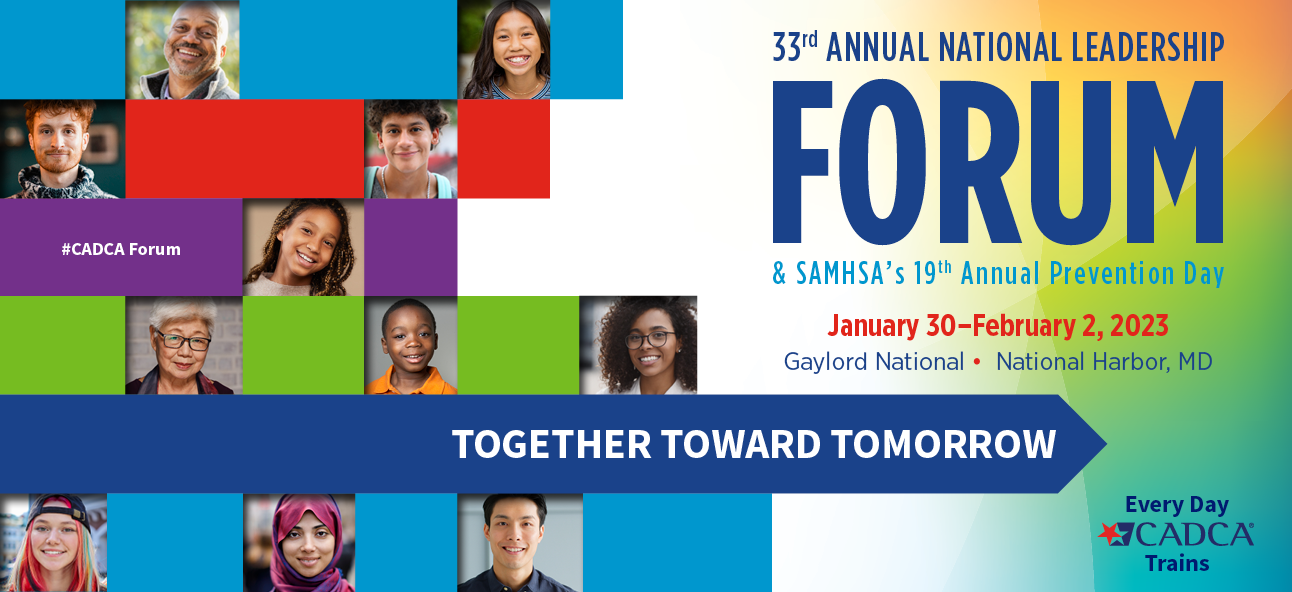 Become a member today!
Access to the CADCA Community, a go-to for members to network, share resources and learn from one another including 9,000+ discussions and 500+ resources.
First access to Legislative Alerts and Updates so you stay in the know with CADCA’s public polidy efforts and time-sensitive legislative issues
Training discount of up to $200 per coalition member to the National Leadership Forum and Mid-Year Training
And much more…

Learn more and join at cadca.org/membership
Stay Connected!
Facebook.com/CADCA        
Twitter.com/CADCA        
Instagram.com/CADCACoalitions        
YouTube.com/CADCAorg        
LinkedIn.com/company/CADCA
cadca.org
®